ICS 421 Spring 2010Data Warehousing 2
Asst. Prof.  Lipyeow Lim
Information & Computer Science Department
University of Hawaii at Manoa
3/30/2010
Lipyeow Lim -- University of Hawaii at Manoa
1
OLAP
Data Warehousing
ETL process periodicly (nightly, weekly) loads new data into data warehouse
Operational DBs
External Data Sources
DATA
MINING
DB
DB
Extract, Transform, Load, Refresh
DB
Data Warehouse
Metadata
Integrated data spanning long time periods, often augmented with summary information. 
Several terabytes common.
Interactive response times expected for   complex queries; ad-hoc updates uncommon.
3/30/2010
Lipyeow Lim -- University of Hawaii at Manoa
2
Warehousing Issues
Semantic Integration:  When getting data from multiple sources, must eliminate mismatches, e.g., different currencies, schemas.
Heterogeneous Sources:  Must access data from a variety of source formats and repositories.
Replication capabilities can be exploited here.
Load, Refresh, Purge:  Must load data, periodically refresh it, and purge too-old data.
Metadata Management:  Must keep track of source, loading time, and other information for all data in the warehouse.
3/30/2010
Lipyeow Lim -- University of Hawaii at Manoa
3
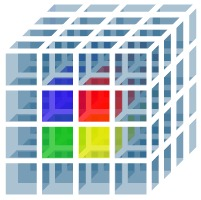 14
13
12
11
Location
t-4
t-3
t-2
t-1
Time
Multidimensional Data Model
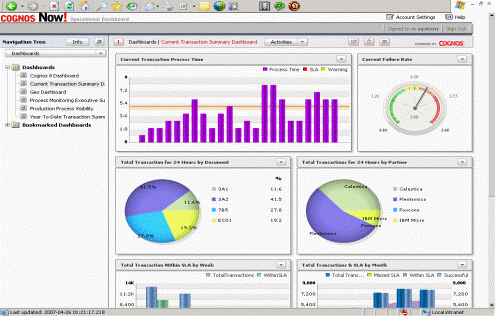 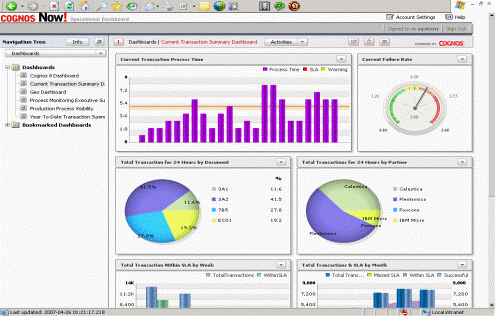 Collection of numeric measures,  which depend on a set of dimensions. 
E.g., measure Sales, dimensions     Product (key: pid), Location (locid),      and Time (timeid).
Product
L3
L2
L1
3/30/2010
Lipyeow Lim -- University of Hawaii at Manoa
4
MOLAP vs ROLAP
Multidimensional data can be stored physically in a (disk-resident, persistent) array; called MOLAP systems.  Alternatively, can store as a relation; called ROLAP systems.
The main relation, which relates dimensions to a measure, is called the fact table.  Each dimension can have additional attributes and an associated dimension table.
E.g., Products(pid, pname, category, price)
Fact tables are much larger than dimensional tables.
3/30/2010
Lipyeow Lim -- University of Hawaii at Manoa
5
Dimension Hierarchies
For each dimension, the set of values can be organized in a hierarchy:
all
all
Europe
...
North_America
region
Germany
...
Spain
Canada
...
Mexico
country
Vancouver
...
city
Frankfurt
...
Toronto
L. Chan
...
M. Wind
office
3/30/2010
Lipyeow Lim -- University of Hawaii at Manoa
6
Conceptual Design of Data Warehouses
Times
Sales (Fact Table)
Locations
Products
Fact table in BCNF; dimension tables un-normalized.
Dimension tables are small; updates/inserts/deletes are rare. So, anomalies less important than query performance.
This kind of schema is very common in OLAP applications, and is called a star schema; computing the join of all these relations is called a star join.
3/30/2010
Lipyeow Lim -- University of Hawaii at Manoa
7
item
time
item_key
item_name
brand
type
supplier_type
time_key
day
day_of_the_week
month
quarter
year
location
branch
location_key
street
city
province_or_street
country
branch_key
branch_name
branch_type
Example: Star Schema
A fact table in the middle connected to a set of dimension tables
Sales Fact Table
time_key
item_key
branch_key
location_key
units_sold
dollars_sold
avg_sales
Measures
3/30/2010
Lipyeow Lim -- University of Hawaii at Manoa
8
supplier
item
time
time_key
day
day_of_the_week
month
quarter
year
item_key
item_name
brand
type
supplier_key
supplier_key
supplier_type
location
city
branch
location_key
street
city_key
city_key
city
province_or_street
country
branch_key
branch_name
branch_type
Example: Snowflake Schema
some dimensional hierarchy is normalized into a set of smaller dimension tables, forming a shape similar to snowflake
Sales Fact Table
time_key
item_key
branch_key
location_key
units_sold
dollars_sold
avg_sales
Measures
3/30/2010
Lipyeow Lim -- University of Hawaii at Manoa
9
item
time
item_key
item_name
brand
type
supplier_type
time_key
day
day_of_the_week
month
quarter
year
location
location_key
street
city
province_or_street
country
shipper
branch
shipper_key
shipper_name
location_key
shipper_type
branch_key
branch_name
branch_type
Example: Constellation
galaxy schema or fact constellation : Multiple fact tables share dimension tables
Shipping Fact Table
time_key
Sales Fact Table
item_key
time_key
shipper_key
item_key
from_location
branch_key
to_location
location_key
dollars_cost
units_sold
units_shipped
dollars_sold
avg_sales
Measures
3/30/2010
Lipyeow Lim -- University of Hawaii at Manoa
10
OLAP Queries
Influenced by SQL and by spreadsheets.
A common operation is to aggregate a measure over one or more dimensions.
Find total sales.
Find total sales for each city, or for each state.
Find top five products ranked by total sales.
Roll-up:  Aggregating at different levels of  a dimension hierarchy.  
E.g., Given total sales by city, we can roll-up to get sales by state.
3/30/2010
Lipyeow Lim -- University of Hawaii at Manoa
11
More OLAP Queries
Drill-down:  The inverse of roll-up.  
E.g., Given total sales by state, can drill-down to get total sales by city.
E.g., Can also drill-down on different dimension to get total sales by product for each state.
Pivoting:  Aggregation on selected dimensions.
E.g., Pivoting on Location and Time yields this cross-tabulation:
Slicing and Dicing:  Equality and range selections on one or more dimensions.
Year
Quarter
Month
Week
3/30/2010
Lipyeow Lim -- University of Hawaii at Manoa
12
Comparison with SQL Queries
The cross-tabulation obtained by pivoting can also be computed using a collection of  SQLqueries:
SELECT SUM(S.sales)
FROM    Sales S, Times T, Locations L
WHERE  S.timeid=T.timeid AND S.locid=L.locid
GROUP BY T.year, L.state
SELECT SUM(S.sales)
FROM    Sales S, Times T
WHERE  S.timeid=T.timeid
GROUP BY T.year
SELECT SUM(S.sales)
FROM    Sales S, Location L
WHERE  S.locid=L.locid
GROUP BY L.state
3/30/2010
Lipyeow Lim -- University of Hawaii at Manoa
13
The CUBE Operator
All
Generalizing the previous example, if there are k dimensions, we have 2^k possible SQL GROUP BY queries that can be generated through pivoting on a subset of dimensions.
CUBE pid, locid, timeid BY SUM Sales
Equivalent to rolling up Sales on all eight subsets of the set {pid, locid, timeid}; each roll-up corresponds to an SQL query of the form:
Timeid
Pid
Locid
Pid
Timeid
Pid
Locid
Locid
Timeid
Pid,Locid,Timeid
SELECT SUM(S.sales)
FROM    Sales S
GROUP BY grouping-list
Lots of work on optimizing the CUBE operator
3/30/2010
Lipyeow Lim -- University of Hawaii at Manoa
14
Querying Sequences in SQL:1999
Trend analysis is difficult to do in SQL-92:
Find the % change in monthly sales
Find the top 5 product by total sales
Find the trailing n-day moving average of sales
The first two queries can be expressed with difficulty, but the third cannot even be expressed in SQL-92 if n is a parameter of the query.
The WINDOW clause in SQL:1999 allows us to write such queries over a table viewed as a sequence (implicitly, based on user-specified sort keys)
3/30/2010
Lipyeow Lim -- University of Hawaii at Manoa
15
The WINDOW Clause
SELECT L.state, T.month, AVG(S.sales) OVER W AS movavg
FROM  Sales S, Times T, Locations L
WHERE S.timeid=T.timeid AND S.locid=L.locid
WINDOW W AS (PARTITION BY L.state
	ORDER BY T.month
	RANGE BETWEEN INTERVAL `1’ MONTH PRECEDING
	AND INTERVAL `1’ MONTH FOLLOWING)
Let the result of the FROM and WHERE clauses be “Temp”.
(Conceptually) Temp is partitioned according to the PARTITION BY clause.  
Similar to GROUP BY, but the answer has one row for each row in a partition, not one row per partition!
Each partition is sorted according to the ORDER BY clause.
For each row in a partition, the WINDOW clause creates a “window” of nearby (preceding or succeeding) tuples.
Can be value-based, as in example, using RANGE
Can be based on number of rows to include in the window, using ROWS clause
The aggregate function is evaluated for each row in the partition using the corresponding window.
New aggregate functions that are useful with windowing include RANK (position of a row within its partition) and its variants DENSE_RANK, PERCENT_RANK, CUME_DIST.
3/30/2010
Lipyeow Lim -- University of Hawaii at Manoa
16
Top K Queries
If you want to find the 10 (or so) cheapest cars, it would be nice if the DB could avoid computing the costs of all cars before sorting to determine the 10 cheapest.
Idea: Guess at a cost c such that the 10 cheapest all cost less than c, and that not too many more cost less.  Then add the selection cost<c and evaluate the query.
If the guess is right, great, we avoid computation for cars that cost more than c.
If the guess is wrong, need to reset the selection and recompute the original query.
3/30/2010
Lipyeow Lim -- University of Hawaii at Manoa
17
Example: Top K Queries
SELECT P.pid, P.pname, S.sales
FROM Sales S, Products P
WHERE S.pid=P.pid AND S.locid=1 AND S.timeid=3
ORDER BY S.sales DESC
FETCH FIRST 10 ROWS ONLY
SELECT P.pid, P.pname, S.sales
FROM Sales S, Products P
WHERE S.pid=P.pid AND S.locid=1 AND S.timeid=3 
	AND S.sales > c
ORDER BY S.sales DESC
FETCH FIRST 10 ROWS ONLY is not in SQL99
Cut-off value c is chosen by optimizer
3/30/2010
Lipyeow Lim -- University of Hawaii at Manoa
18
Online Aggregation
Consider an aggregate query, e.g., finding the average sales by state. Can we provide the user with some information before the exact average is computed for all states?
Can show the current “running average” for each state as the computation proceeds.
Even better, if we use statistical techniques and sample tuples to aggregate instead of simply scanning the aggregated table, we can provide bounds such as “the average for Wisconsin is 2000±102 with 95% probability.
Should also use nonblocking algorithms!
3/30/2010
Lipyeow Lim -- University of Hawaii at Manoa
19